Чямпин Евгений Павлович

Место работы: ГАПОУ РС (Я) «ЯПТ имени Т.Г. Десяткина»
Стаж педагогической деятельности: 6 лет
Дисциплина: «Информатика», «Основы 3-D моделирования», «Изготовление прототипов ювелирных изделий»
Заявленная квалификационная категория: первая
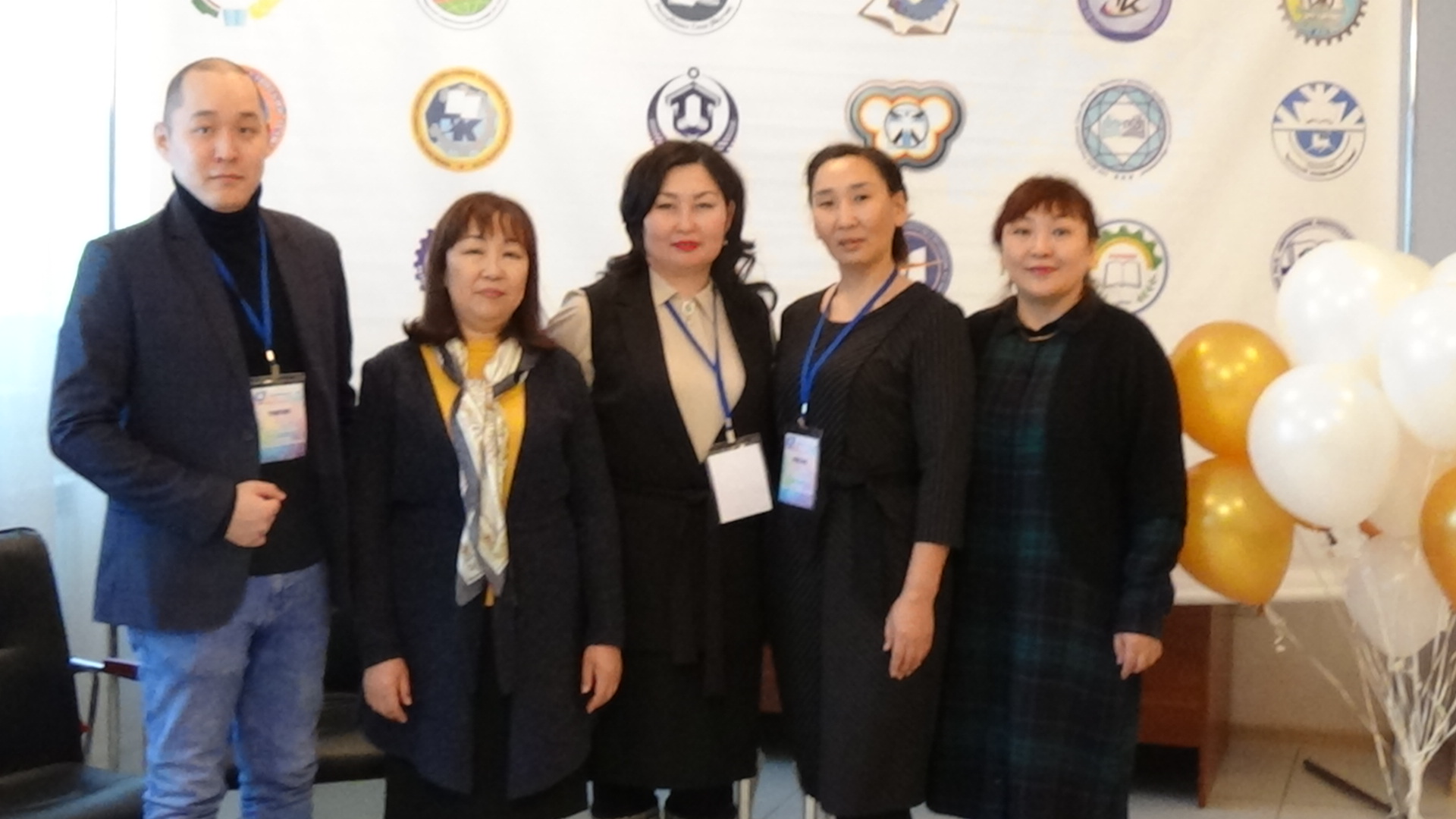 Результаты повышения квалификации по профилю педагогической деятельности
1. Освоил профильные курсы повышения квалификации 144  ч. и более.

1.2 Союз «Молодые профессионалы  (Ворлдскиллс Россия)» «Эксперт чемпионата Ворлдскиллс Россия (очная форма с применением дистанционных образовательных технологий)»,г.Москва, 12.02-13.02.2019 г., 25,5 ч. Удостоверение №770400231420, рег.№239 выдан 13.03.2019г.

1.3. ООО «Центр инновационного образования и воспитания», профессиональная переподготовка «Преподавание информатики в образовательных организациях» г. Саратов, 30.04-15.06.2019г., 896 ч. Диплом ПП №0095351 рег.№95351.
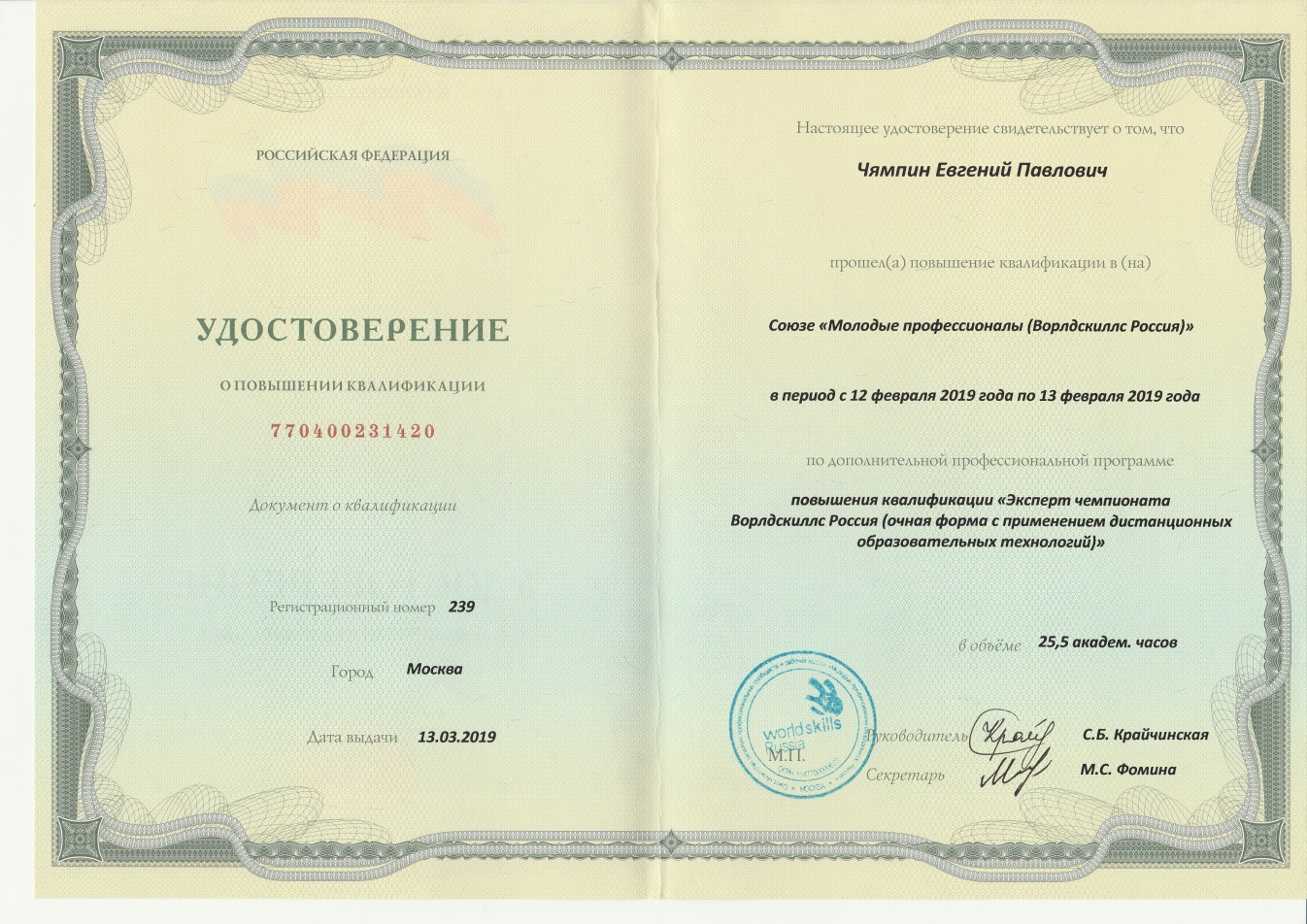 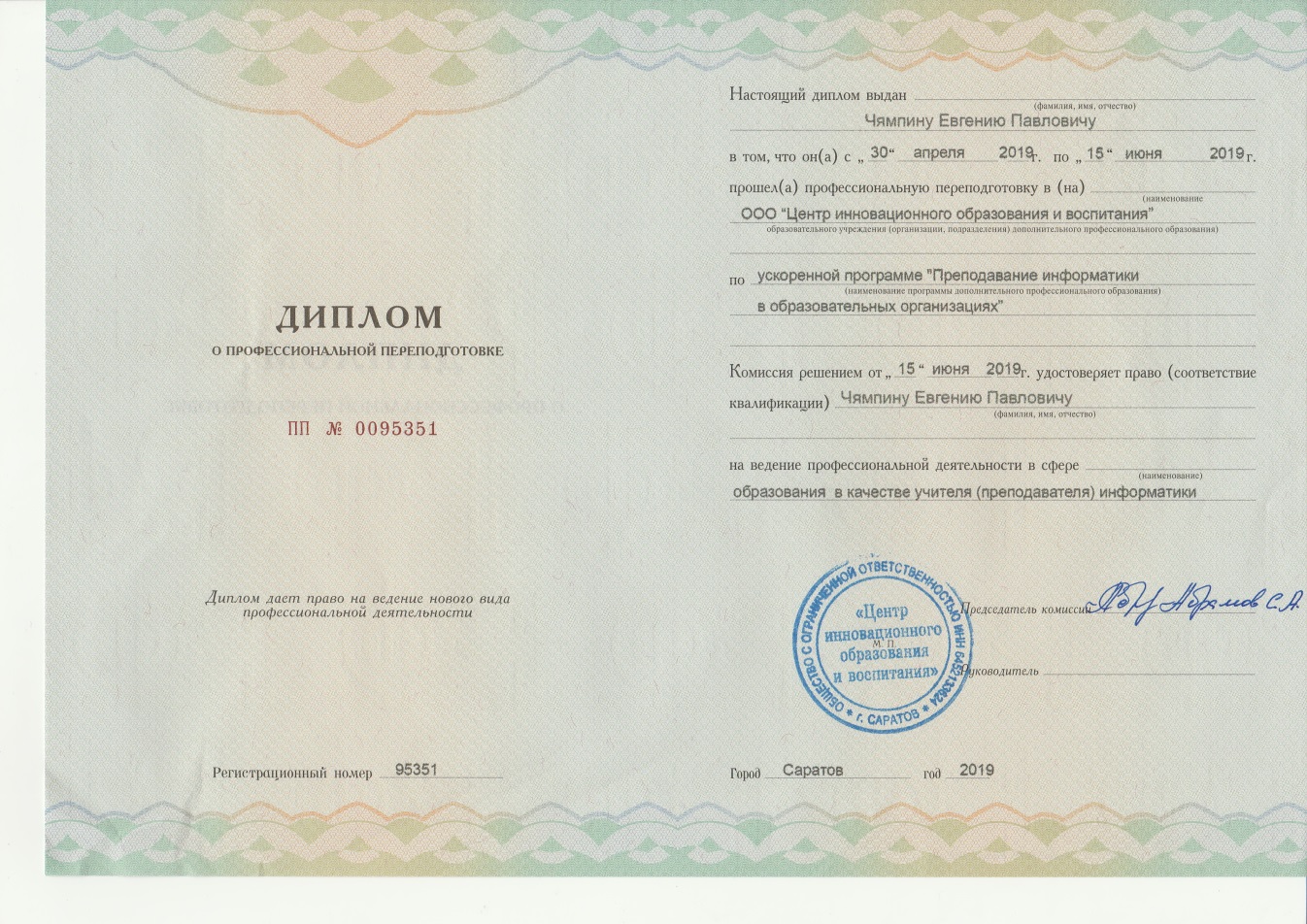 Результаты учебной деятельности по итогам мониторинга ПОО (профессиональный цикл)
Общепрофессиональные дисциплины: «Основы 3-D моделирования», «Изготовление прототипов ювелирных изделий»
Первая  квалификационная категория

2.1. Качество знаний обучающихся по программам подготовки специалистов среднего звена (ПССЗ) составляет выше 40%; по программам подготовки квалифицированных рабочих (ПКР) – выше 30%.;
2.2. Качество знаний обучающихся по программам ПССЗ составляет выше 50%; по программам ПКР – выше 40%;
2.3. Качество знаний обучающихся по программам ПССЗ составляет выше 60%; по программам ПКР – выше 50%.
2016-2017 уч. год               успеваемость     98%,          качество 58%                                                                                    
2017-2018 уч год                успеваемость     100%,        качество 66,33%                                                                                                
2018-2019 уч год                успеваемость     100%        качество 68 %                                                                                                                    
2019-2020 уч год               успеваемость      100 %,        качество 70%                                                                                                           
                            итого:      успеваемость       99,5%          качество   65,6%
Результаты учебной деятельности по итогам мониторинга ПОО (общеобразовательный цикл)
Общеобразовательные предметы   «Информатика»
Первая  квалификационная категория
2.3.3. Качество знаний обучающихся по программам ПССЗ составляет выше 50%; по программам ПКР – выше 40%.
2016-2017 уч. год               успеваемость     100%,          качество 68%                                                                                    
2017-2018 уч год                успеваемость     100%,        качество 78%                                                                                                
2018-2019 уч год                успеваемость     100%        качество 86%                                                                                                                    
2019-2020 уч год                успеваемость     100%,        качество 88%                                                                                                           
                            итого:      успеваемость     100%        качество  80%
Результаты учебной деятельности по итогам мониторинга ПОО (профессиональный цикл)
Учебная дисциплина «Основы 3D моделирования ювелирных изделий»
Первая  квалификационная категория
3.3. По итогам мониторинга (государственная итоговая аттестация / квалификационный экзамен (по профессиональному модулю) / иная итоговая форма контроля (аттестации) по дисциплине) положительных результатов в освоении образовательных программ достигли 60 % обучающихся.
2016-2017 уч. год               успеваемость     100%,          качество 68%                                                                                    
2017-2018 уч год                успеваемость     100%,          качество 54%                                                                                                
2018-2019 уч год                успеваемость     100%        качество 61%                                                                                                                    
2019-2020 уч год               успеваемость     100%,        качество 68%                                                                                                           
                            итого:      успеваемость     100%         качество   62%
Результаты освоения обучающимися образовательных программ по итогам мониторинга системы образования (общеобразовательный цикл)
Общеобразовательные предметы
Первая  квалификационная категория
3.3.3. По итогам мониторинга (государственная итоговая аттестация / квалификационный экзамен (по профессиональному модулю) / иная итоговая форма контроля (аттестации) по дисциплине) положительных результатов в освоении образовательных программ достигли 50 % обучающихся.
2016-2017 уч. год               успеваемость     100%,          качество 68%                                                                                    
2017-2018 уч год                успеваемость     100%,        качество 78%                                                                                                
2018-2019 уч год                успеваемость     100%        качество 86%                                                                                                                    
2019-2020 уч год               успеваемость     100%,       качество 88%                                                                                                           
                            итого:      успеваемость     100%         качество   80%
Результаты участия обучающихся в выставках, конкурсах, олимпиадах, конференциях, соревнованиях (по преподаваемым профессиональным модулям, междисциплинарным курсам, дисциплинам)
Обучающиеся становятся призерами/победителями республиканских, всероссийских/международных мероприятий.
2018г.
VI Открытый региональный чемпионат "Молодые профессионалы" WSR РС(Я) по компетенции «Изготовление прототипов»  I место заняла студентка группы Ю-33 –Нератова Лариса, II место занял студент группы Ю-33 –Москвитин Прокопий,  III место заняла студентка группы Ю-33 - Григорьева Алина;
2019г.
VII Открытый Региональный чемпионат "Молодые профессионалы" (WorldSkillsRussia) Республики Саха (Якутия)	, I место занял студент группы ЭМ-26–Сучков Максим, II место заняла студентка группы Ю-34–Туприна Екатерина, III место заняла студентка группы Ю-34– Сухардинова Альбина.
2019г.
VIII Открытый Региональный чемпионат "Молодые профессионалы" (WorldSkillsRussia),25.11.2019 - 06.12.2019,  I место заняла студентка группы Ю-34–Сухардинова Альбина, II место заняла студентка группы Ю-34–Туприна Екатерина.
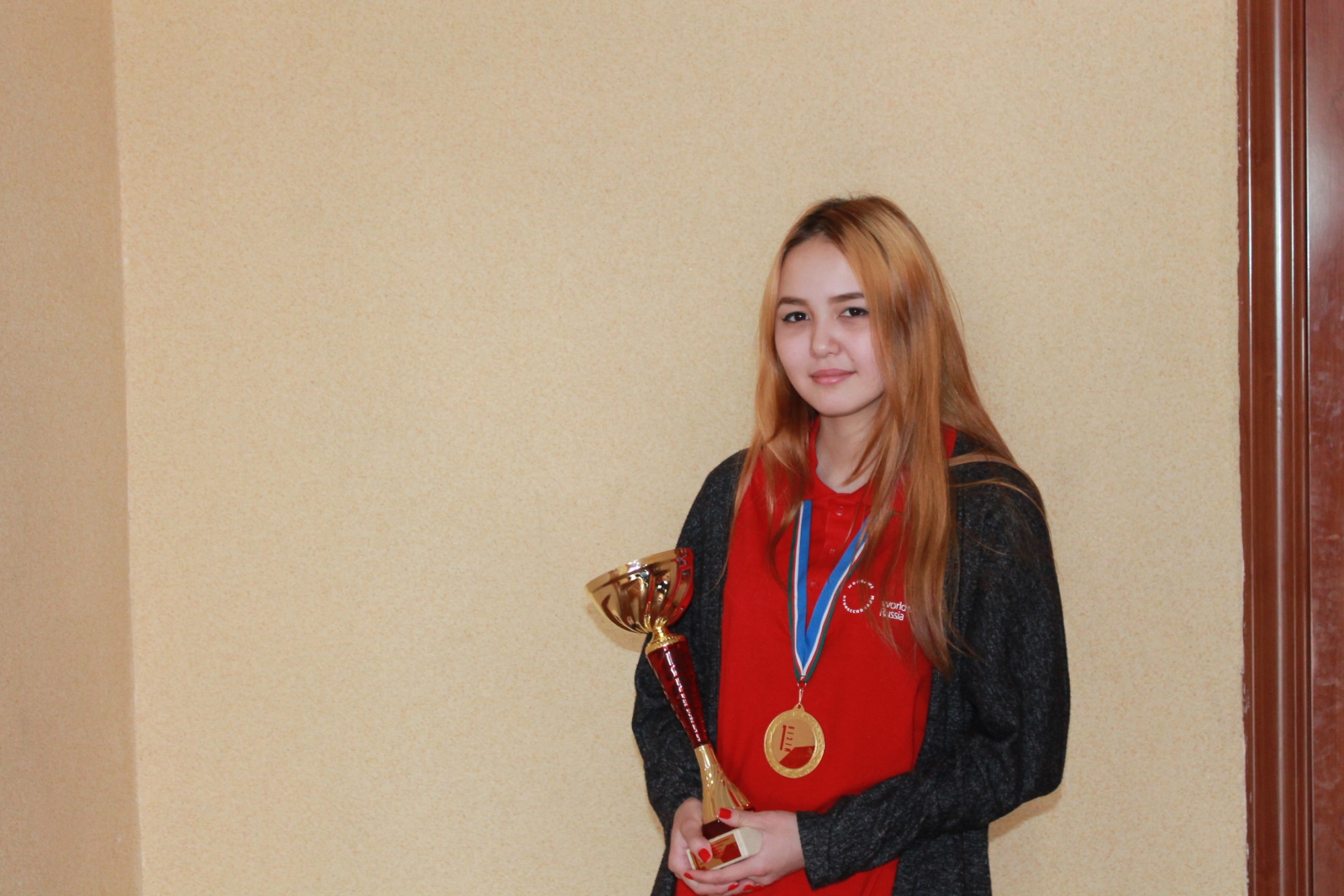 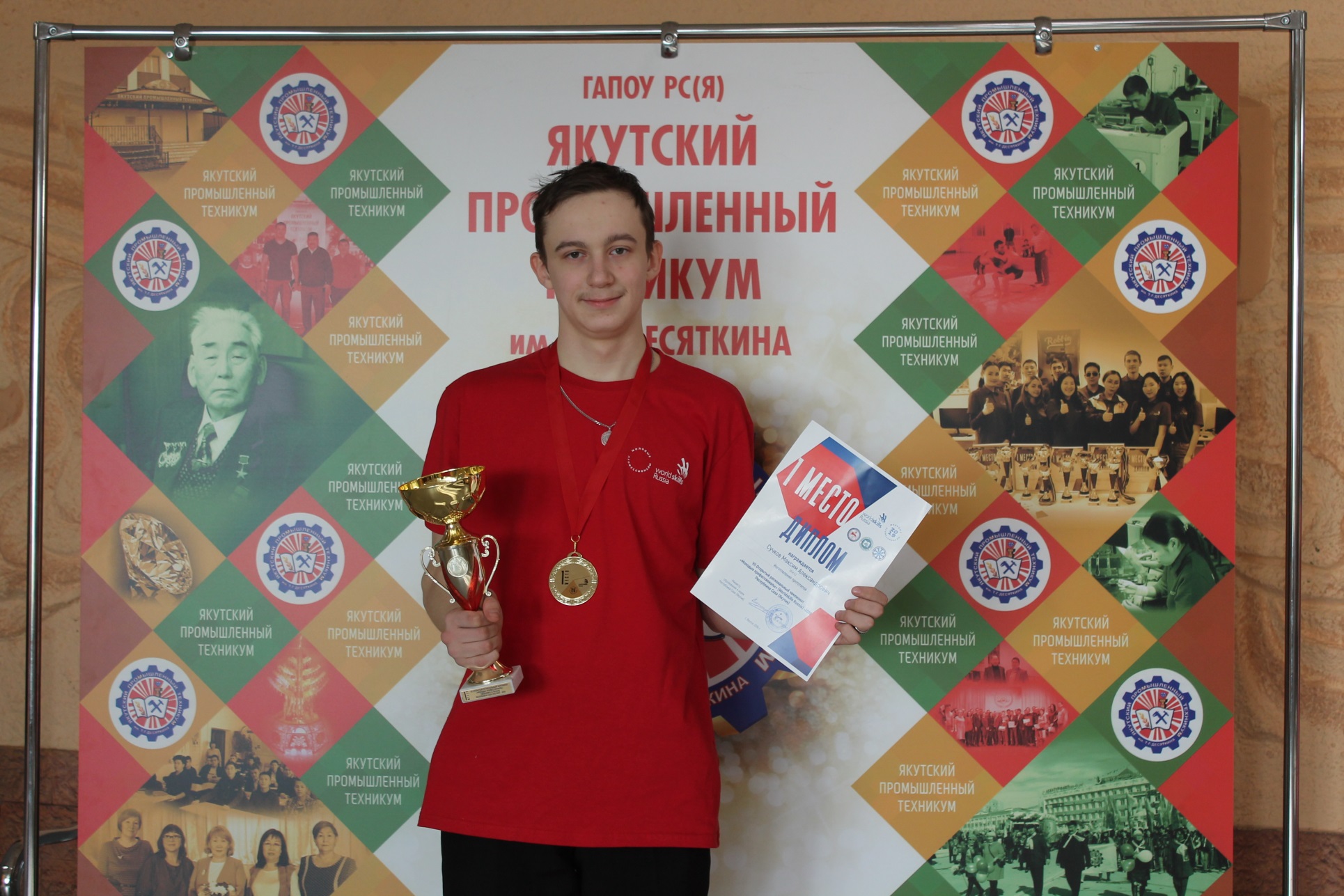 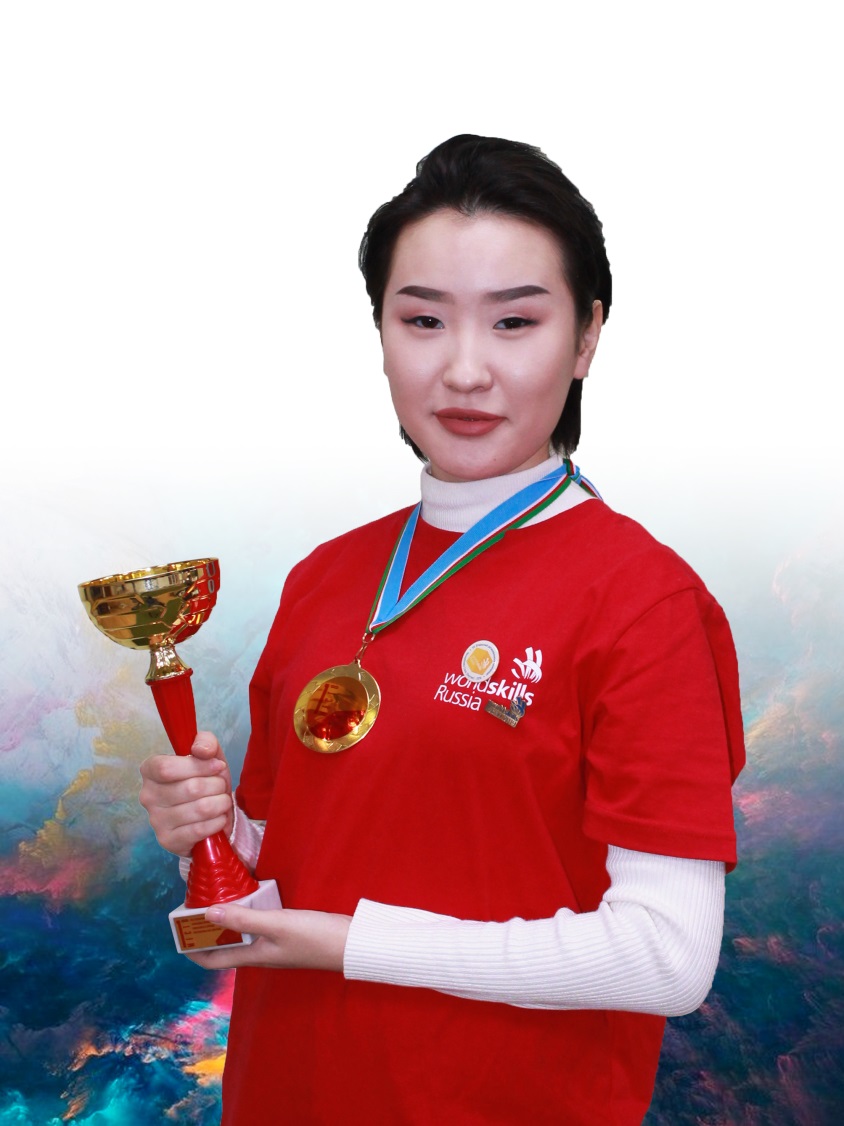 Эффективность работы по программно-методическому сопровождению образовательного процесса
Преподаватель разработал (составил) в соответствии с требованиями учебно-методический комплекс и методические рекомендации, отражающие использование им новых образовательных (производственных) технологий:
Преподаватель ведет системную работу по разработке  учебно-методического комплекса  дисциплины (УМКД) в соответствии с требованиями: 
диагностический блок (контрольно-оценочные средства, контрольно-измерительные материалы, экзаменационные задания, фонд оценочных средств, оценочные ведомости), 
нормативный блок (рабочие программы дисциплины по профессиям токарь-универсал, ювелир, электромонтажник ЭСиЭ, монтажник СТиВ систем, электромонтер по ремонту электросетей, электромонтер по ТО ЭиС;  календарно-тематические планы,               
методический блок (методические рекомендации к выполнению СРС, практических заданий, лабораторных работ);
практическая часть (поурочные планы, мультимедийные презентации, планы практических, лабораторных занятий )
теоретическая часть (лекции,  видеоуроки, электронные учебники).
Обобщение и распространение в педагогических коллективах опыта практических результатов своей профессиональной деятельности
В межаттестационный период представил опыт собственной педагогической деятельности на республиканском уровне, имеет авторские публикации:
 Преподаватель разработал методические материалы с применением новых образовательных технологий:
•	Преподаватель разработал методические материалы и провел мастер-класс с использованием 3D принтера на тему «Трехмерная визуализация эскизов  ювелирных изделий” в Республиканской научно-методической конференции “Педагогические Альпы, 
•	В конкурсе лучших видеороликов Республиканской научно-методической  конференции “Педагогические Альпы”, конкурсный видеоролик о деятельности молодого преподавателя;  диплом победителя ; 
•	На основе ИКТ и проектно-иссследовательской технологии составлены мультимедийные презентации уроков по учебной дисциплине «Основы 3D моделирования ювелирных изделий».
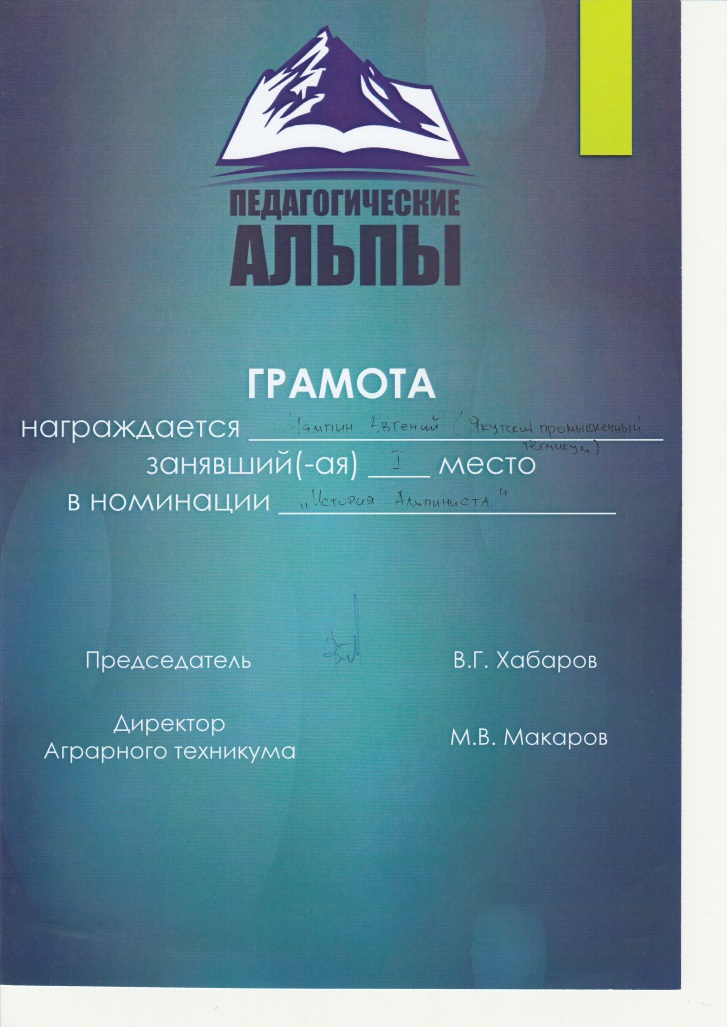 Результаты участия и продуктивность методической деятельности преподавателя
Участвует в экспертных комиссиях, предметных комиссиях, в составе жюри конкурсов, в работе творческих групп,  руководит ПЦК, методическим объединением; принимает участие в организации и проведении мероприятий на муниципальном  уровне;

VI Открытый Региональный чемпионат "Молодые профессионалы" (WorldSkillsRussia) Республики Саха (Якутия)	16.02.2018 - 03.03.2018	Главный эксперт
Открытый Региональный чемпионат "Молодые профессионалы" (WorldSkillsRussia) Хабаровский край	01.04.2018 - 25.05.2018	Эксперт
VII Открытый Региональный чемпионат "Молодые профессионалы" (WorldSkillsRussia) Республики Саха (Якутия) - 2019	18.02.2019 - 24.02.2019	Главный эксперт
Открытый Региональный чемпионат "Молодые профессионалы" (WorldSkillsRussia)Республика Саха (Якутия)	15.03.2019 - 30.04.2019	Эксперт
VIII Открытый Региональный чемпионат "Молодые профессионалы" (WorldSkillsRussia) Республики Саха (Якутия)	25.11.2019 - 06.12.2019	Главный эксперт
VIII Открытый Региональный чемпионат "Молодые профессионалы" (WorldSkillsRussia) Республики Саха (Якутия)	25.11.2019 - 06.12.2019	Главный эксперт
V Всероссийская олимпиада по 3d технологиям региональный этап 2020г.эксперт.
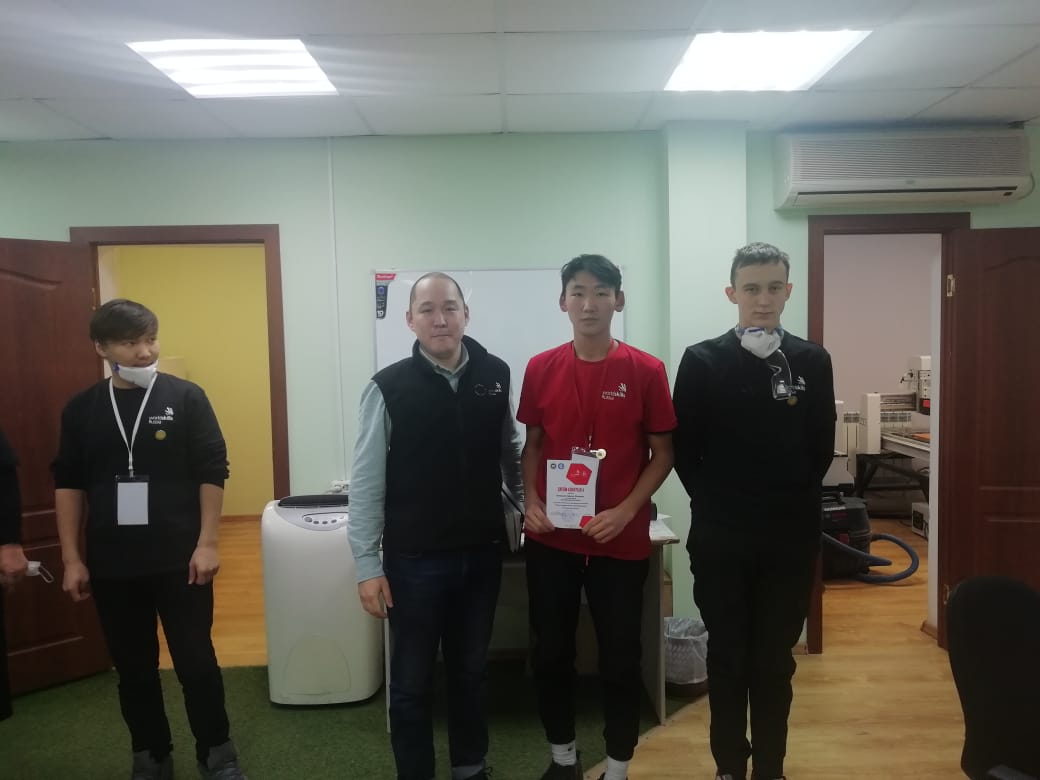 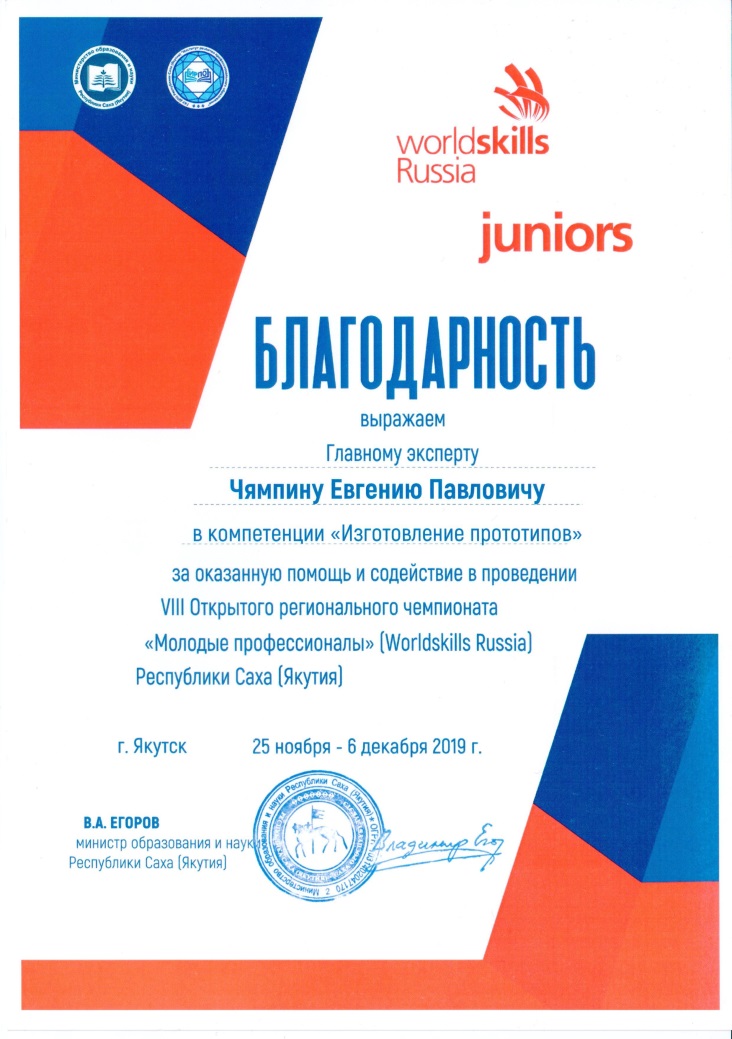 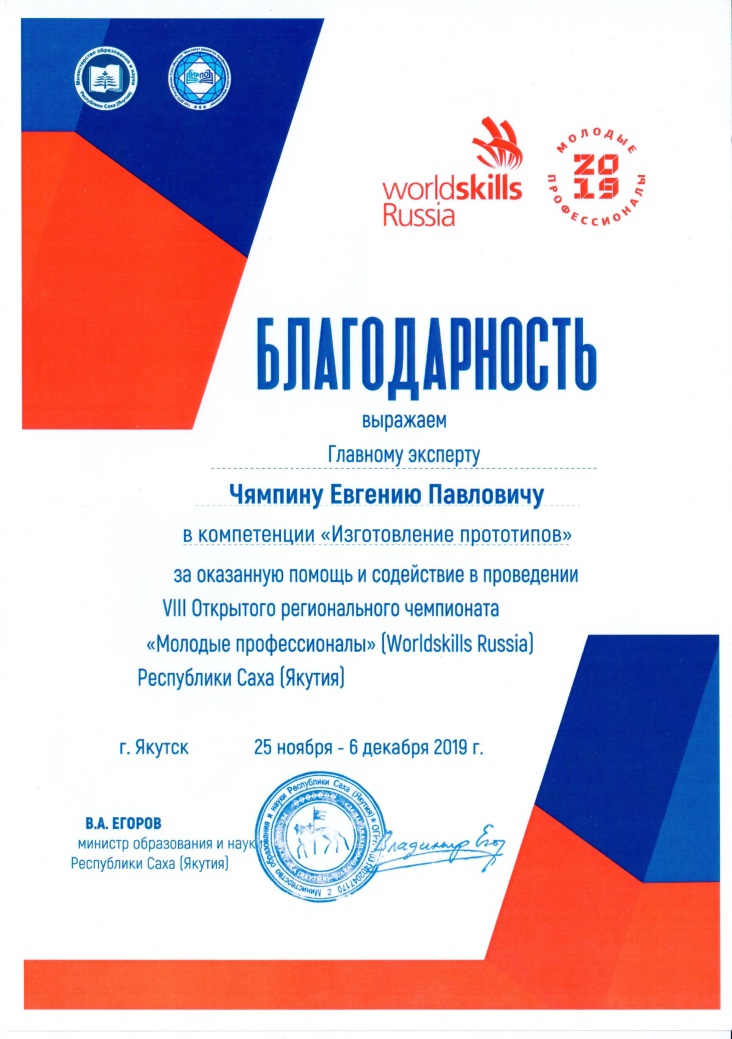 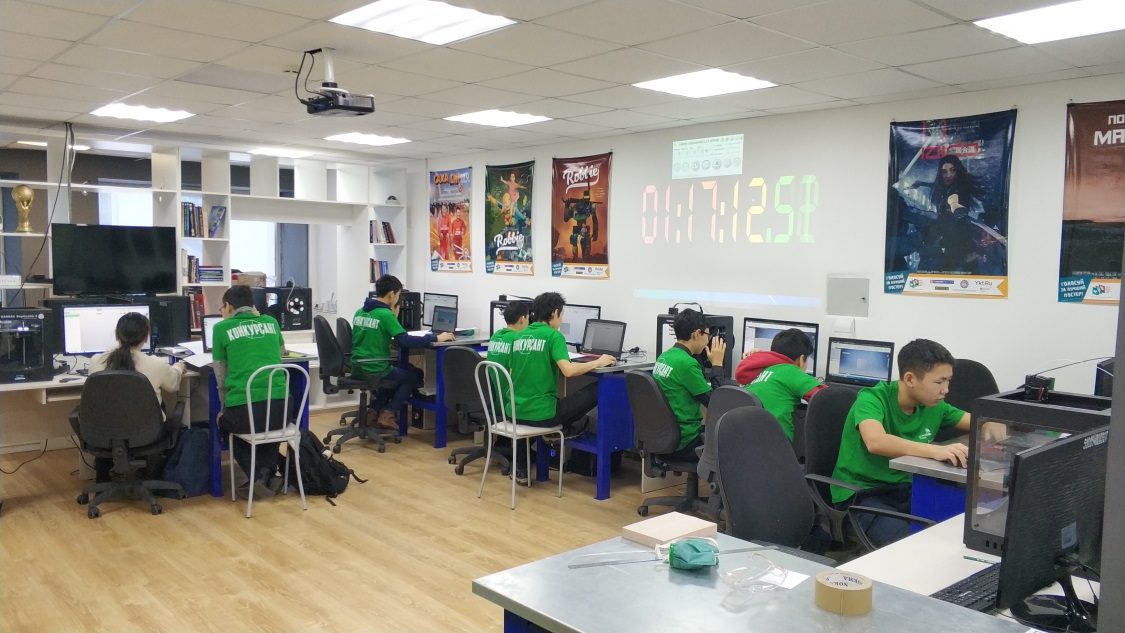 Результаты участия в конкурсах (выставках) профессионального мастерства
Принимает участие в конкурсах профессионального мастерства на муниципальном, республиканском уровнях;
29.06-01.07.2017г. Республиканская научно-методическая конференция “Педагогические Альпы”, конкурс видеопрезентаций, диплом победителя;  
Август 2017 г. Республиканский конкурс инновационных проектов образовательных организаций СПО,диплом победителя.
04-08 декабря2017 г. Республиканский конкурс педагогического мастерства "Преподаватель года-2017"
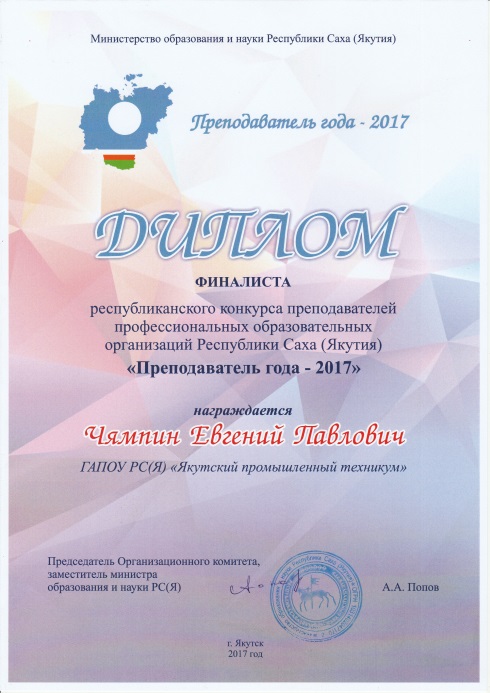 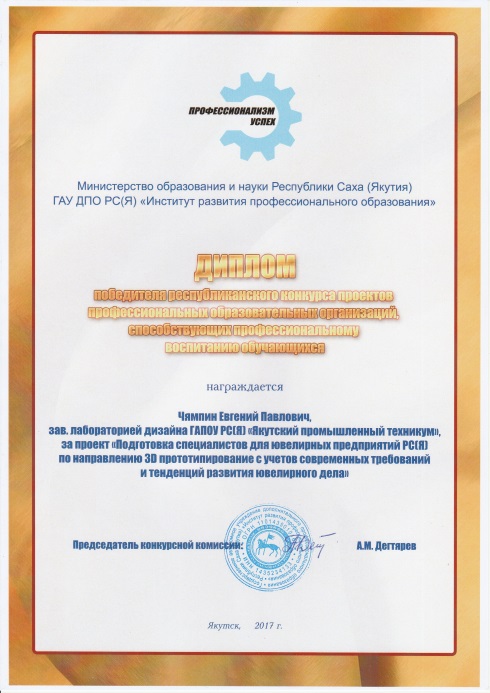 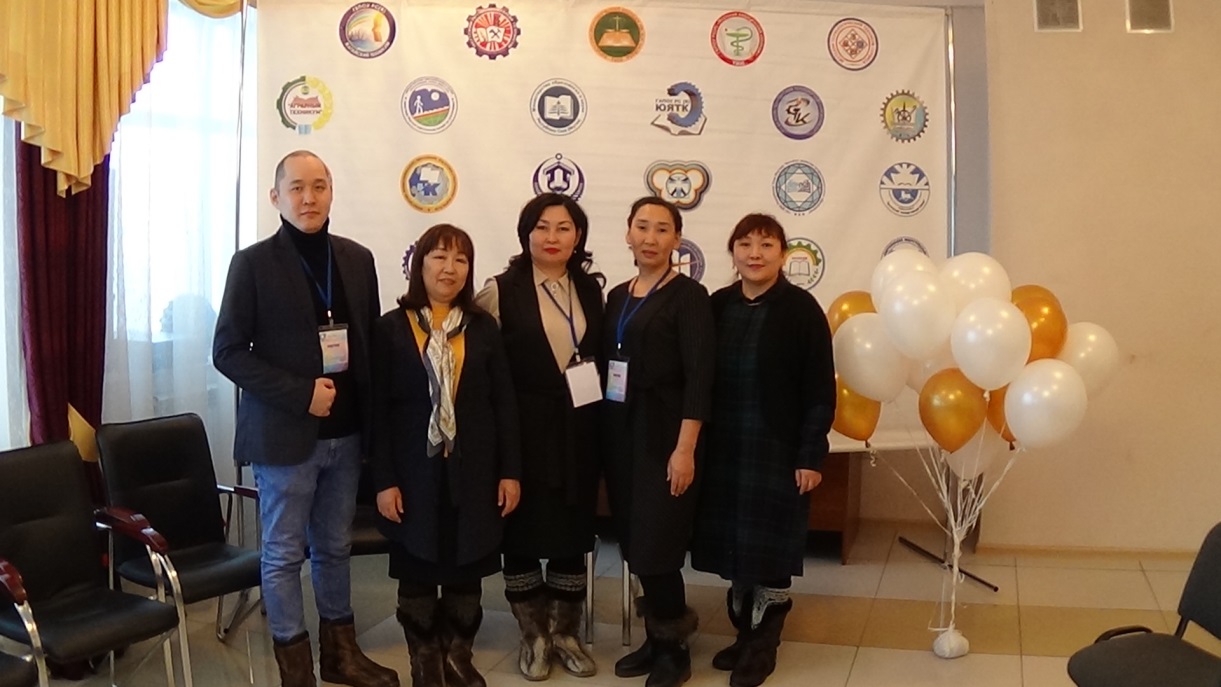 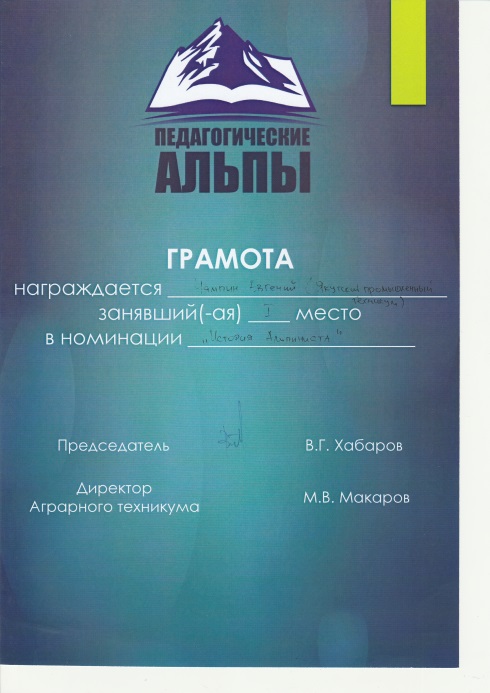 Поощрения за профессиональную деятельность
Имеет поощрения или награды  республиканского, всероссийского уровня. 
•	Благодарственное письмо министерства промышленности и геологии РС (Я), май 2017 г.
•	Благодарственное письмо профсоюза «Профзолото», ноябрь 2016 г.
•	Благодарственное письмо профсоюза «Профзолото», февраль 2017 г.
•	Благодарность за организацию и проведение VI Открытого регионального чемпионата «Молодые профессионалы» (Ворлдскиллс Россия) Республика Саха (Якутия) - 2018
•	Грамота победителя республиканской научно-методической конференции "Педагогические Альпы", 2017 г.
•	Диплом победителя республиканского конкурса проектов профессиональных образовательных организаций, способствующих профессиональному воспитанию обучающихся, 2017 г. 
•	Диплом финалиста республиканского конкурса преподавателей профессиональных образовательных организаций РС (Я) «Преподаватель года - 2017», 2017 г.
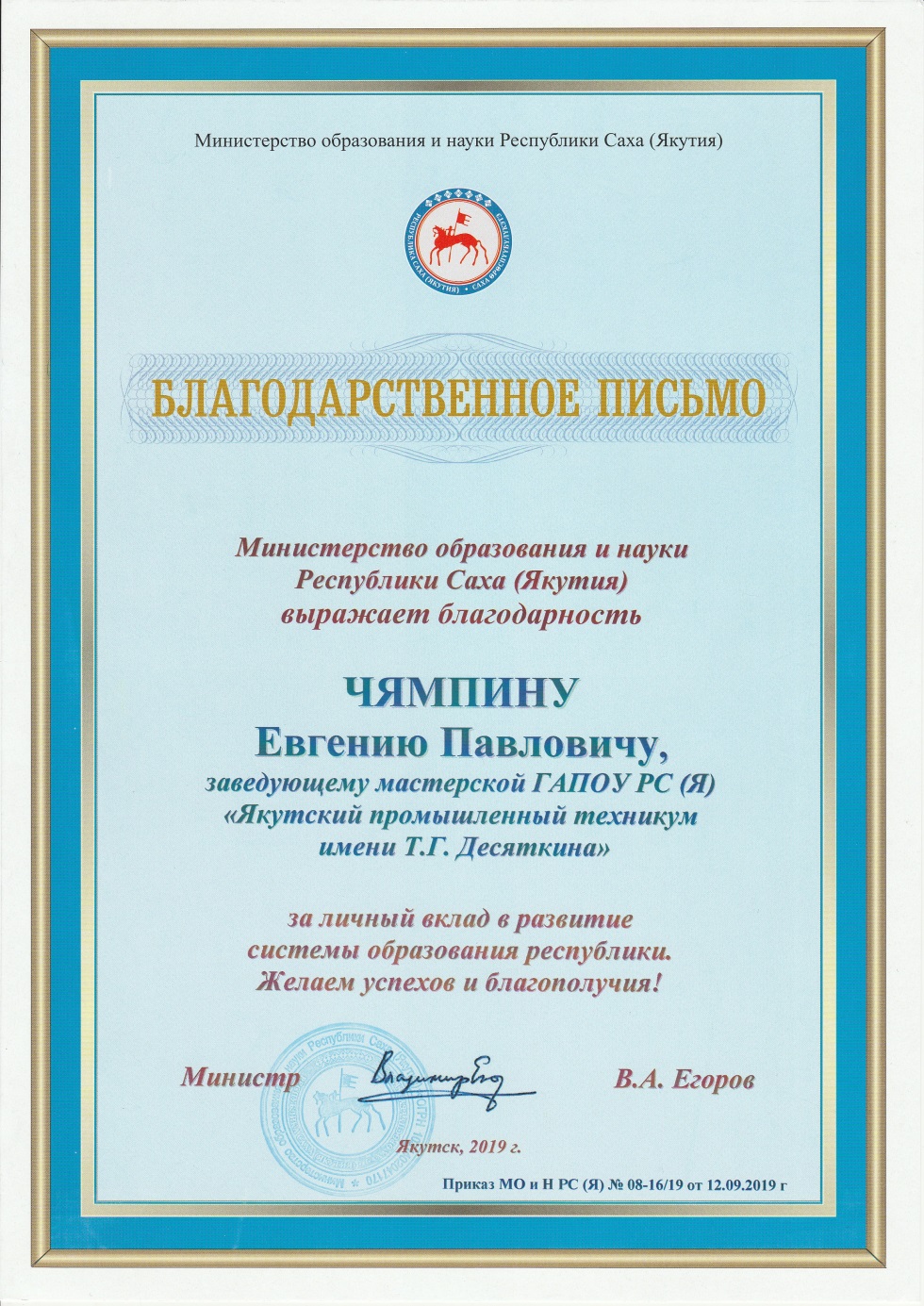 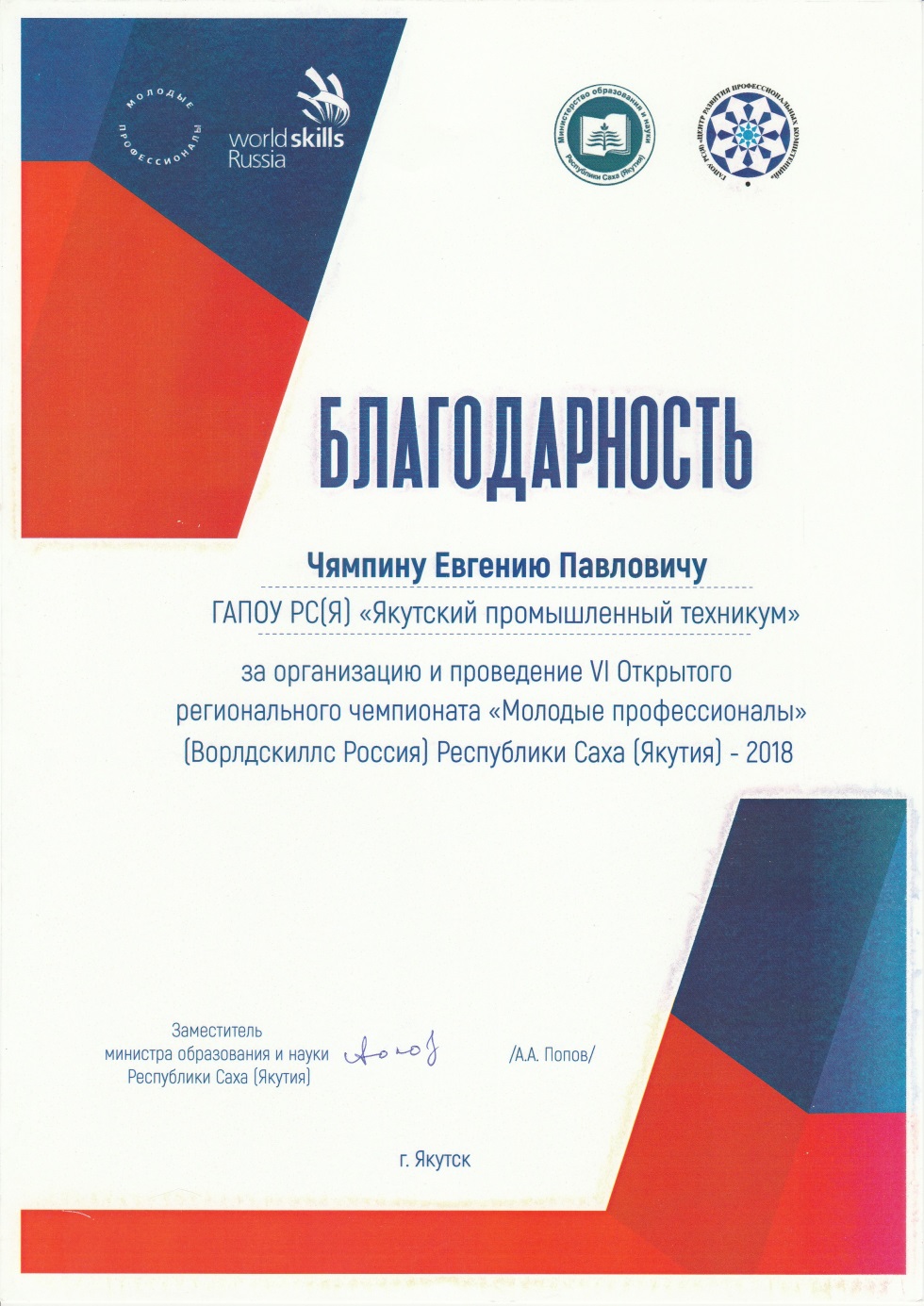 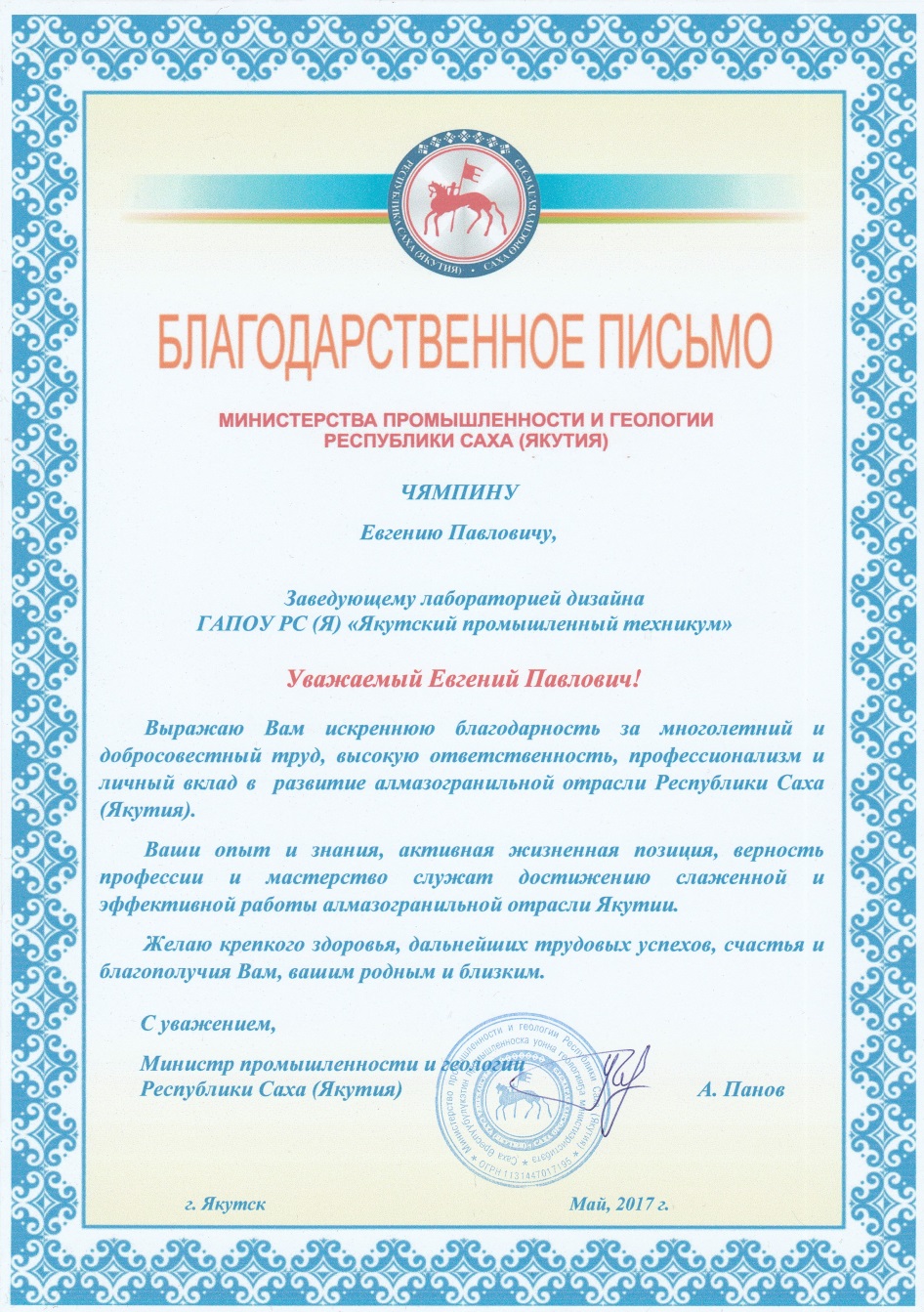